市川伸一・伊東祐司（編）『認知心理学を知る＜第３版＞』おうふう
第13章問題解決
執筆者：伊東 裕司
授業者：寺尾 敦
atsushi [at] si.aoyama.ac.jp
Twitter: @aterao
室蘭工業大学　集中講義「認知心理学」
１．問題空間
初期状態：現在の状態
目標状態
問題：初期状態と目標状態の間にギャップがあり，それを埋める必要のある状況
操作子：問題の状態を変化させる手段
ハノイの塔での，円盤の移動
数学での数式操作（移項など）
室蘭工業大学　集中講義「認知心理学」
問題空間：初期状態から，操作子を適用して得られる，すべての問題状態の集合．
問題解決とは，問題空間を探索して，初期状態から目標状態に至るパスを見つけること．
問題空間をどうやって探索するか？
室蘭工業大学　集中講義「認知心理学」
２．問題解決の方略
山登り法
現在の状態に，可能な操作子を適用．
次の状態として得られる問題状態のうち，目標状態に最も「近くなる」操作子を適用する．
視界の悪い山の中での登頂．一歩踏み出して，一番高くなる方向に（一歩）進む．
室蘭工業大学　集中講義「認知心理学」
手段―目標分析
目標をただちに達成できる手段があれば，それを適用して問題を解決する．（終了）
そうした手段がなければ，目標達成を妨げている原因を取り除くような下位目標を設定する．
下位目標を達成する手段があれば，それを適用．
そうした手段がなければ，さらに下位目標を設定する．
室蘭工業大学　集中講義「認知心理学」
手段－目標分析により，いつかはただちに達成可能な下位目標が設定される．下位目標の設定と達成を繰り返せば，いつかは課題を解決できる．
手段－目標分析は，山登り法とは異なり，目標達成のための「遠回り」が可能．
子どもを保育園に送る．車があればよい．ガソリンがない．最初に近くのスタンドに行く．
室蘭工業大学　集中講義「認知心理学」
その後の問題解決研究
当初（1960年代）の期待として，手段―目標分析によって様々な問題（いろいろな領域の，いろいろな問題）が解決可能と思われた．
GPS (General Problem Solver) という試み
しだいに，それがうまくいかないことがわかってきた．
何が足りないのか？ 領域固有の知識
初心者と熟達者の比較
室蘭工業大学　集中講義「認知心理学」
４．初心者―熟達者の比較研究
熟達者は問題を前向きに解く．
現在の状態に，適用可能なオペレータをどんどん適用していく．
初心者は，問題を後ろ向きに解く
目標から出発する．たとえば，「速度を求めよ」という問題で，速度を含んだ公式を思い出す．その式の中に，未知のものがあれば，それを含んだ別の式を思い出す．
これはまさに手段―目標分析！
室蘭工業大学　集中講義「認知心理学」
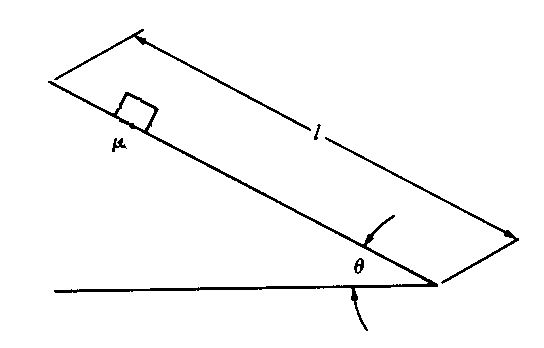 Larkin, J. H. (1981). Enriching formal knowledge: A model for learning to solve textbook physics problem. In J. R. Anderson (Ed.), Cognitive skills and their acquisition. Hillsdale, NJ: Lawrence Erlbaum Associates.
室蘭工業大学　集中講義「認知心理学」
初心者の問題解決
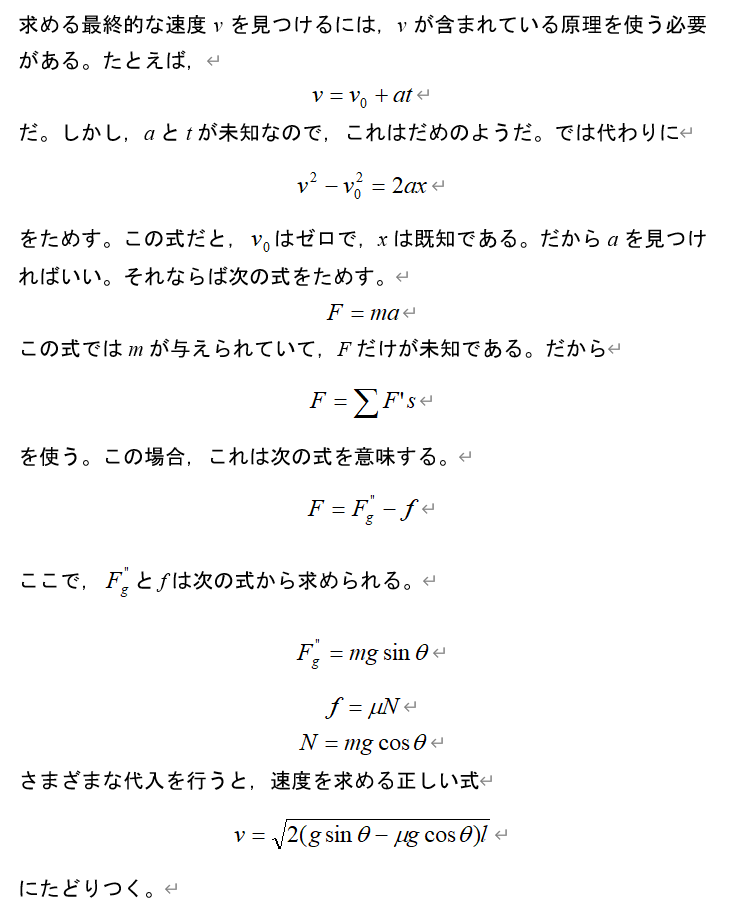 室蘭工業大学　集中講義「認知心理学」
熟達者の問題解決
室蘭工業大学　集中講義「認知心理学」
熟達者の問題解決は，領域固有の知識に支えられている．
手段―目標分析のような，領域に依存しない方略だけでは，熟達者になれない．
熟達化は狭い領域で起こる．他への「転移」は難しい．
室蘭工業大学　集中講義「認知心理学」
初心者と熟達者では，問題の理解（問題の初期表象）にも違いがある．
初期表象：問題文を読み，最初に構成される問題理解．これを初期状態と考えることもできる．
問題の分類を求めると，初心者は表面的特徴に基づいて分類を行うが，熟達者は深層的な構造に基づいて分類する．
この違いも，領域知識の差を反映している．
室蘭工業大学　集中講義「認知心理学」